CLUB TURTAŞ BEACH HOTELCOVİD-19 KAPSAMINDA ALINAN ÖNLEMLER
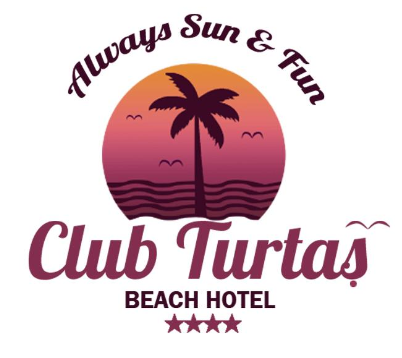 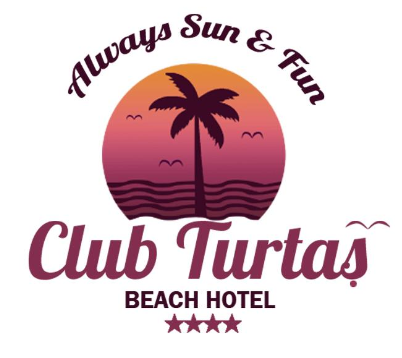 Değerli misafirlerimiz,

Sizleri tesisimizde gördüğümüz için ve size hizmet etmekten memnun olduğumuzu bilmenizi isteriz. Bulaşı riskini en aza indirgemek amacıyla aldığımız önlemlerin ve sizler için geliştirdiğimiz bazı tedbirlerin sonuç vermesi siz değerli misafirlerimizin yardımlarıyla mümkün olacaktır. 

Sizler için aldığımız tedbirler aşağıdaki gibidir:
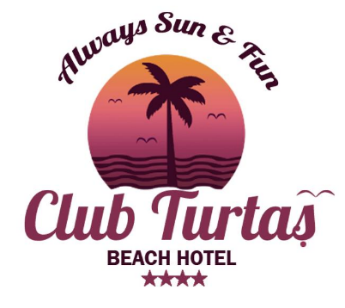 Temassız ateş ölçümü
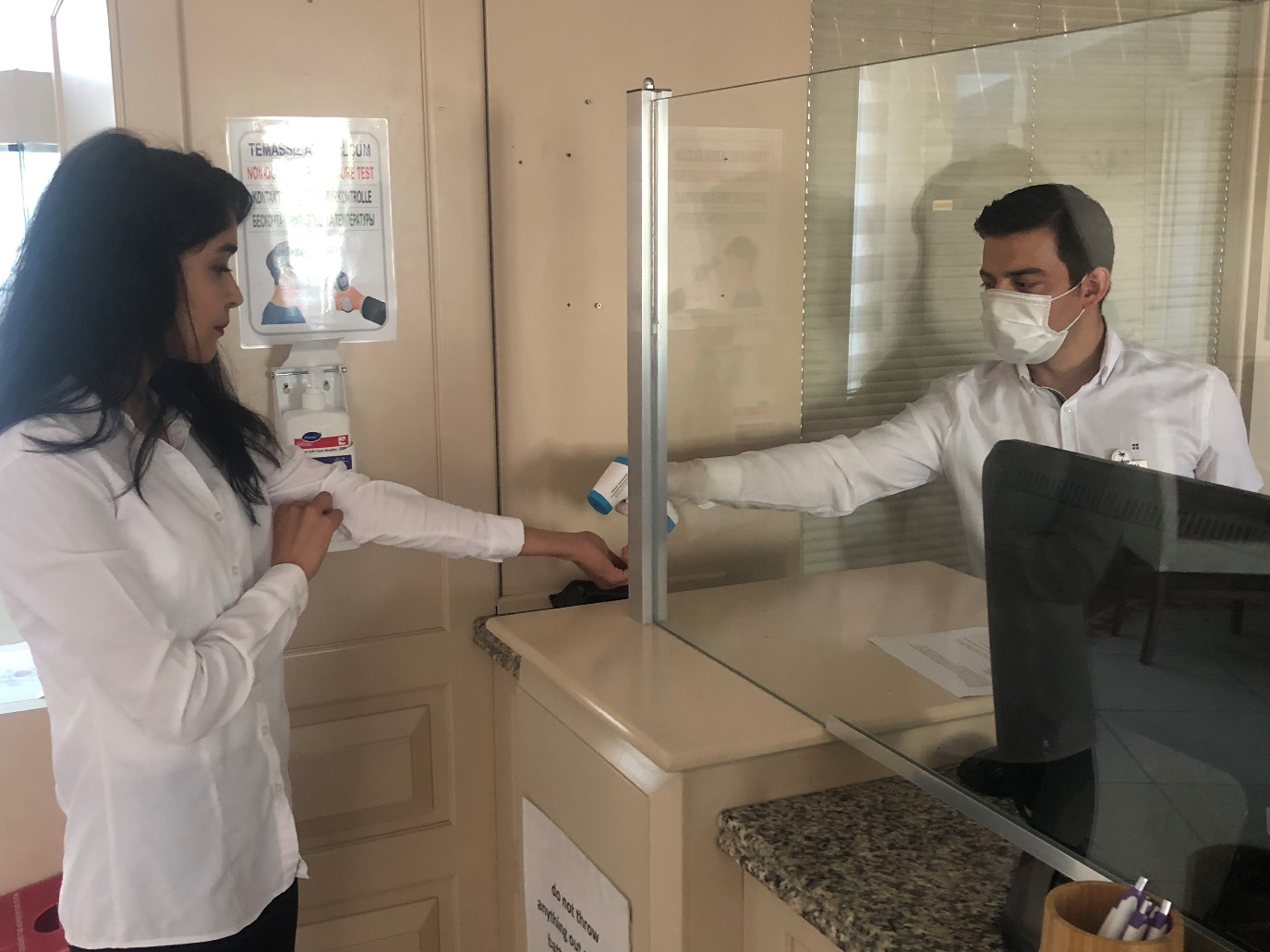 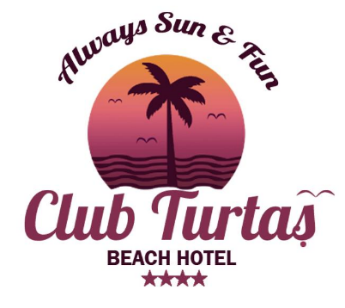 Bagaj dezenfeksiyonu
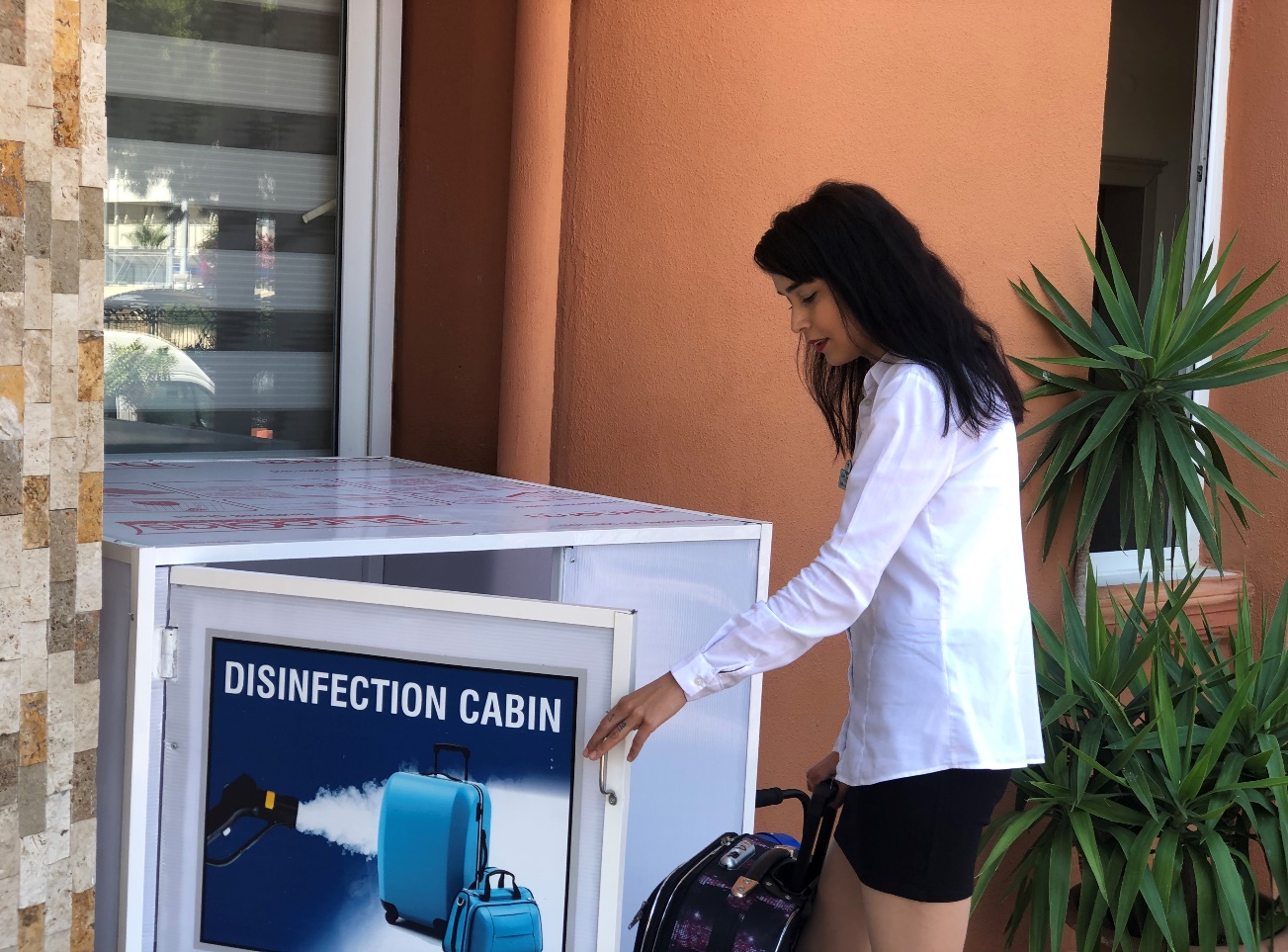 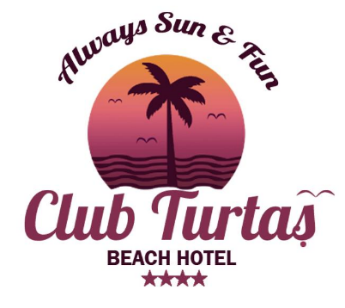 Temassız ödeme hizmeti
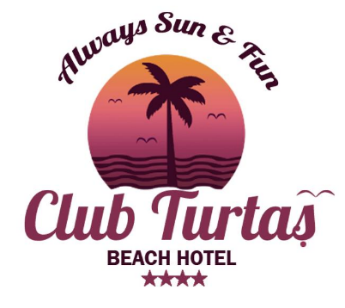 Odanız siz değerli misafirlerimiz için özenle temizlenmiştir ve dezenfeksiyonu sağlanmıştır
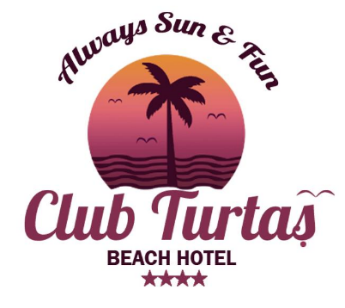 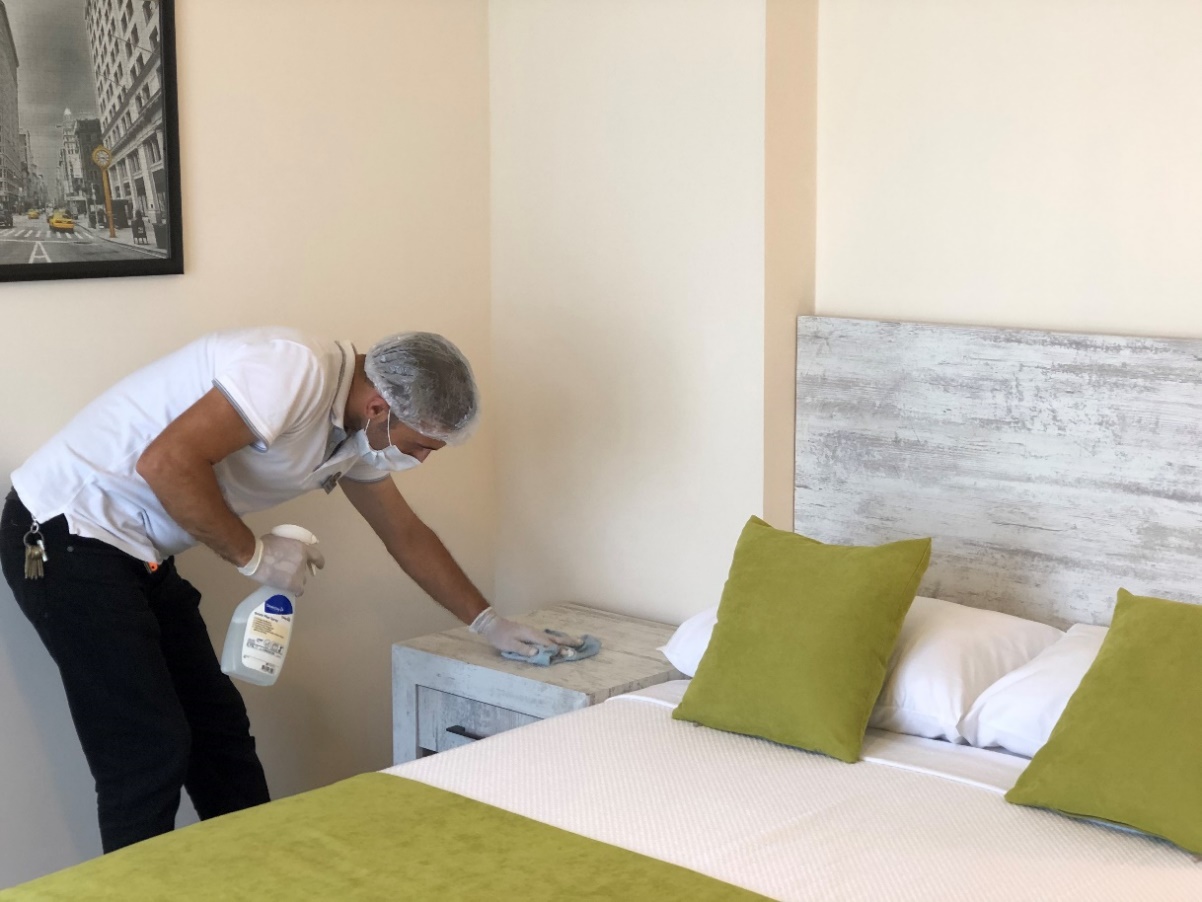 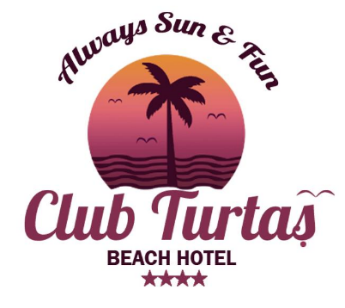 Odalarımız her misafir çıkışlarından sonra Biosidal ruhsatlı dezenfektan ile ULV ve havalandırma işlemi yapılmıştır
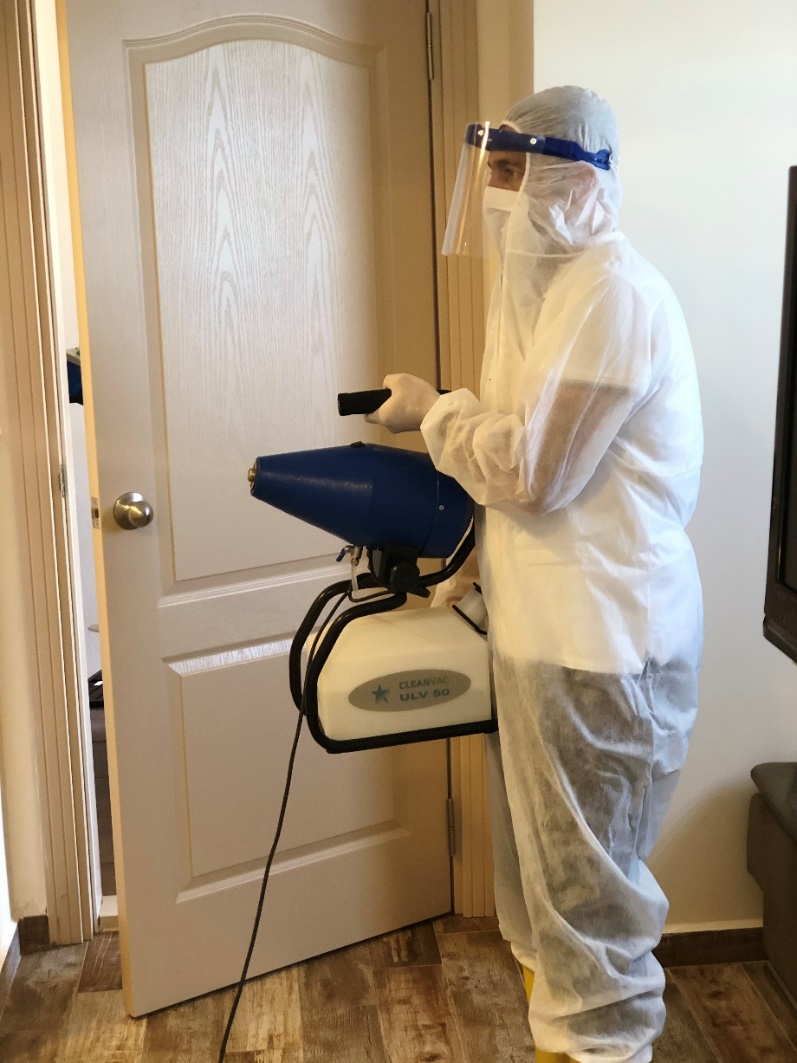 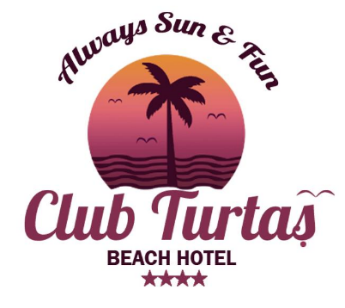 Odalarınızdaki tüm kumandalar giriş öncesinde sizin kullanımınız için dezenfekte özelliği olan ürünlerle ve özenle temizlenip paketlenmiştir
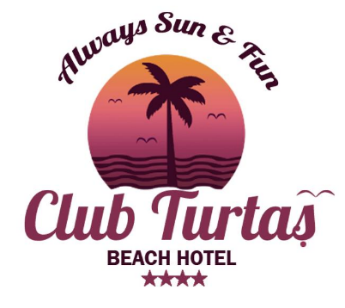 Odanızda bulunan sabun, şampuan, duş jeli  gibi ürünler siz değerli misafirlerimize özel  tek kullanımlık olarak sunulmuştur.
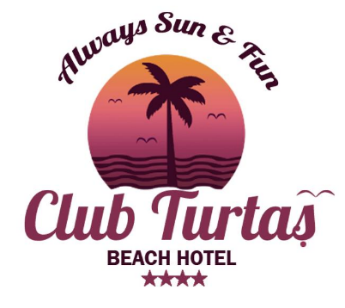 Genel alanlarımız, kriterlere uygun şekilde ve sıklıkla dezenfekte edilir.
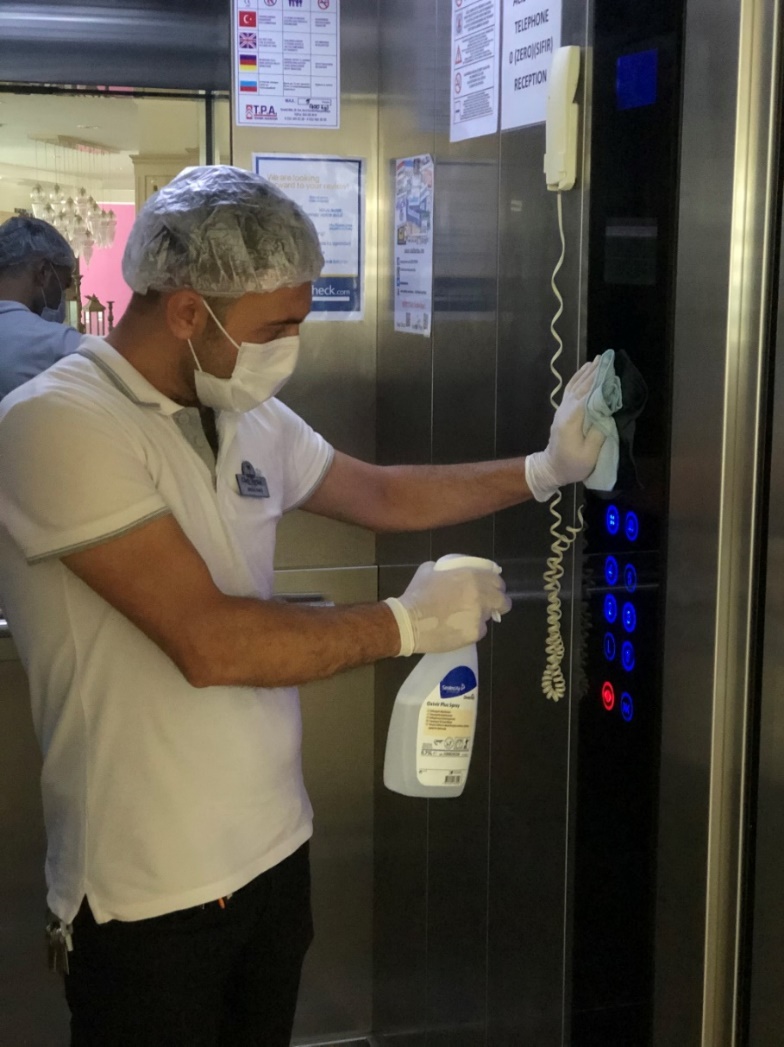 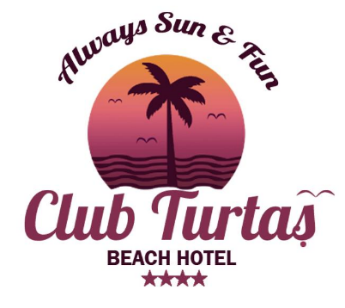 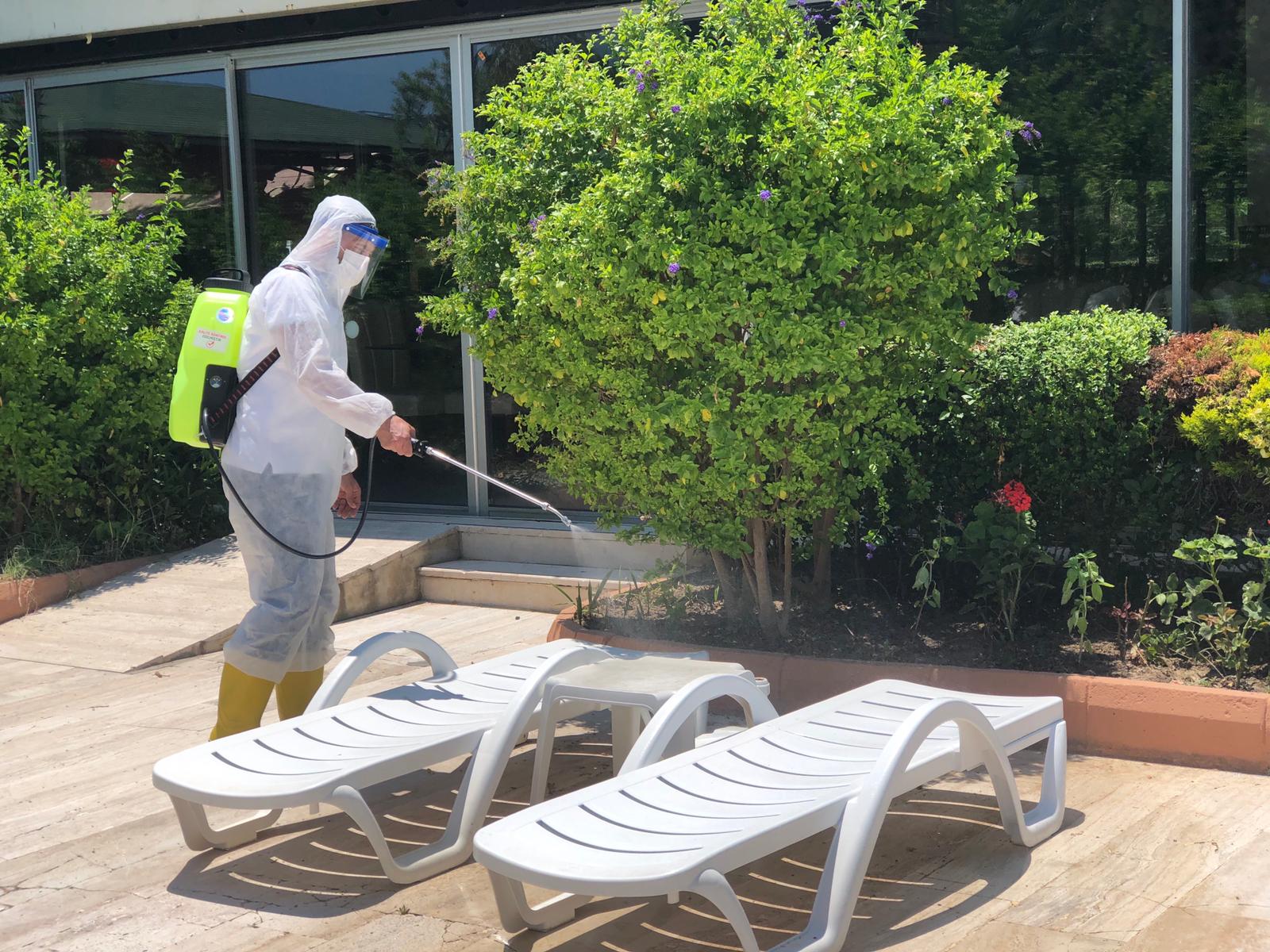 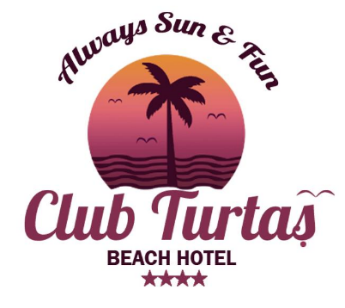 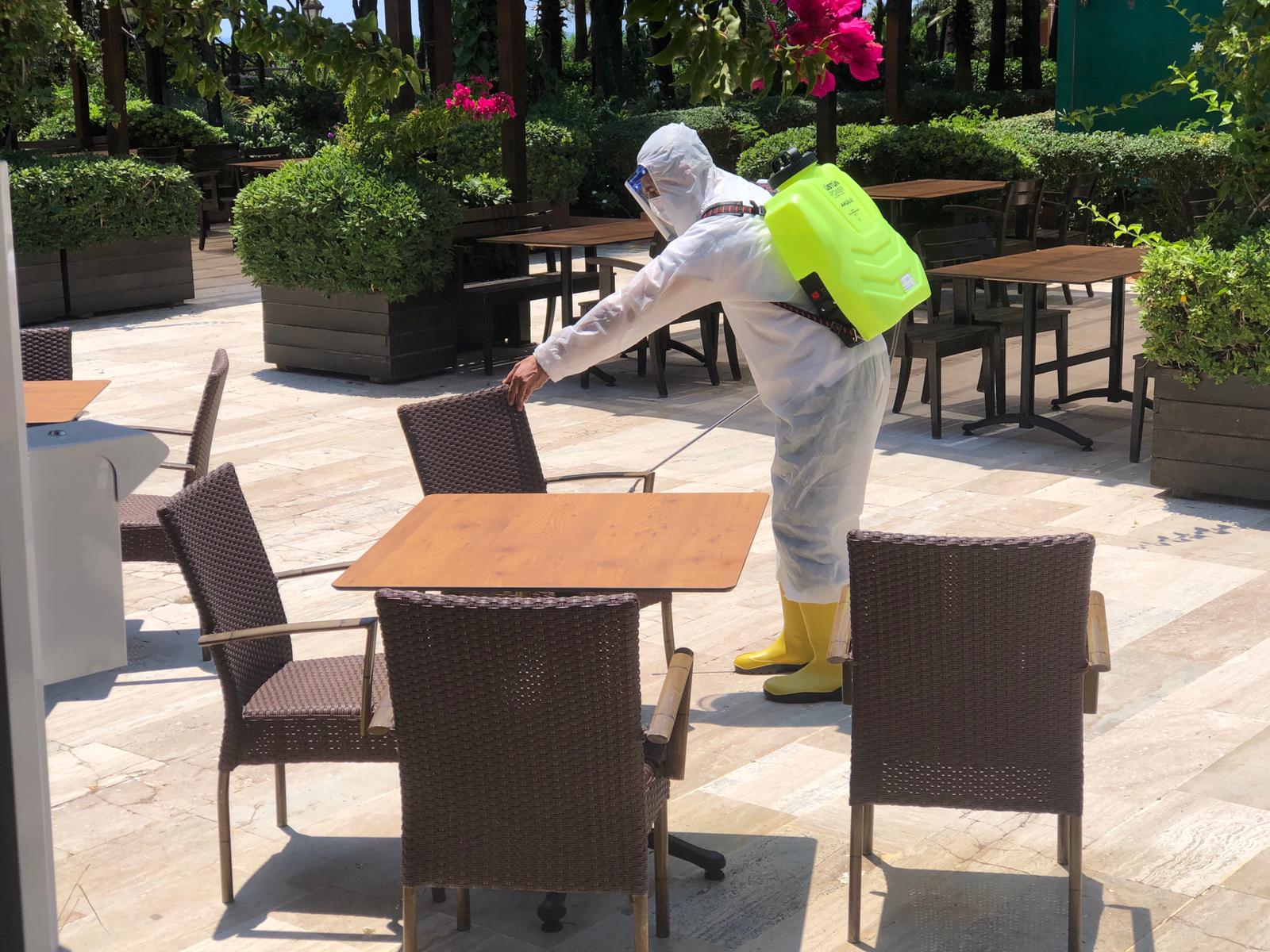 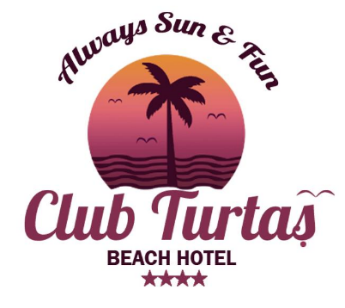 Tüm genel alanlarda misafirlerimizin kolay ulaşımı için dezenfeksiyon üniteleri arttırılmıştır.
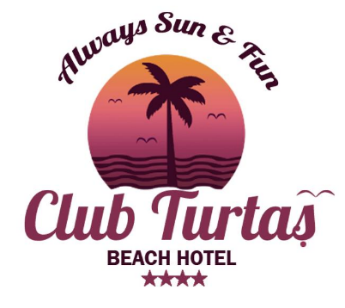 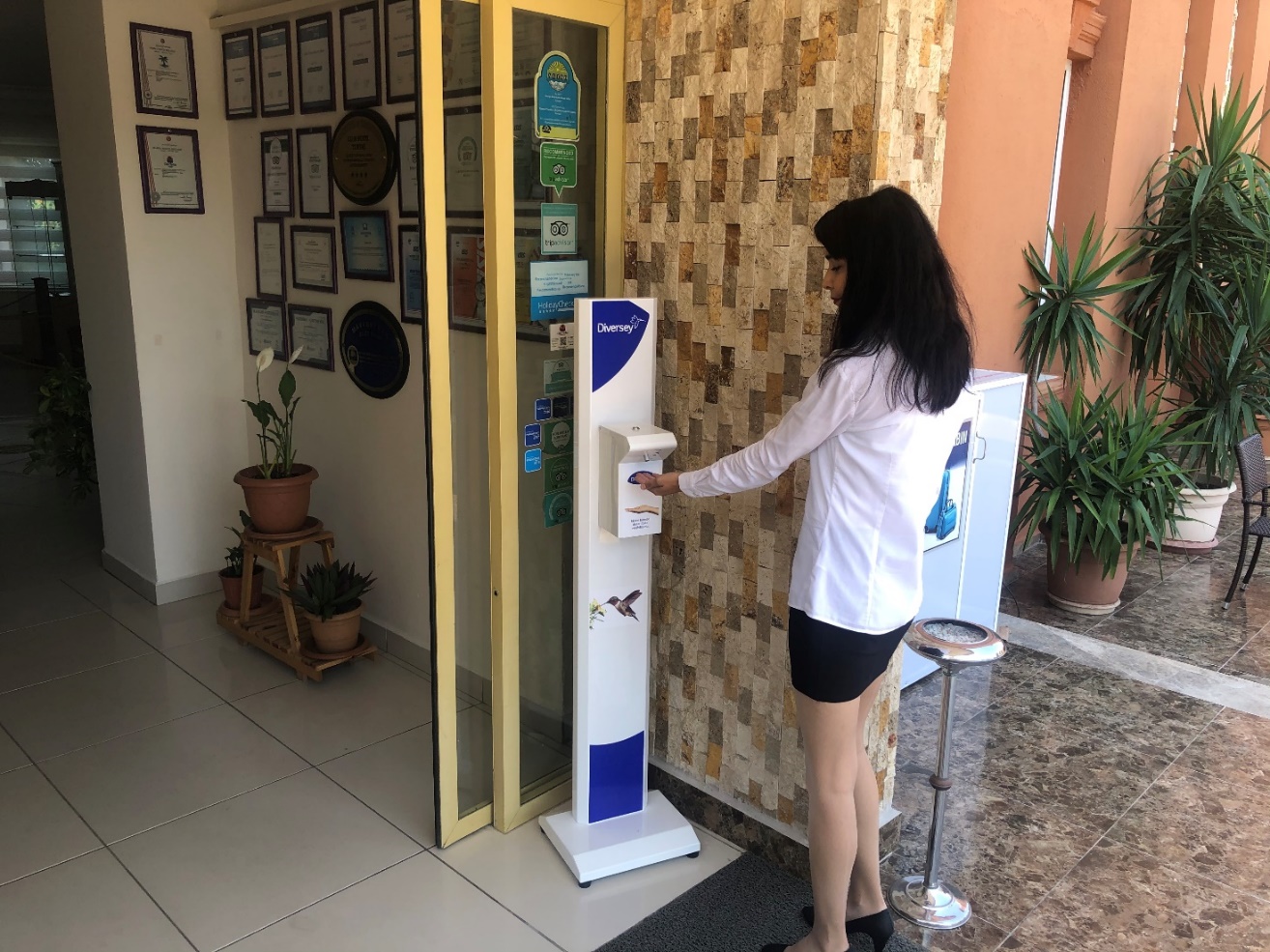 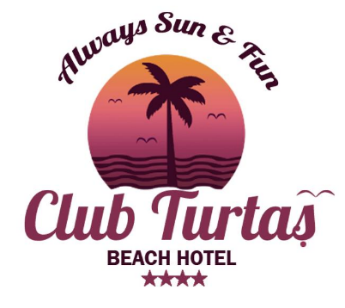 Lobi, resepsiyon, restoranlar, barlar, havuz çevresi, amfi tiyatro ve sahil gibi genel kullanım alanlarında sosyal mesafe kuralına uygun olarak düzenlenmiş, gerekli uyarılar ve işaretlemeler yapılmıştır. Siz değerli misafirlerimizin sosyal mesafe kurallarına uymanızı rica ederiz.
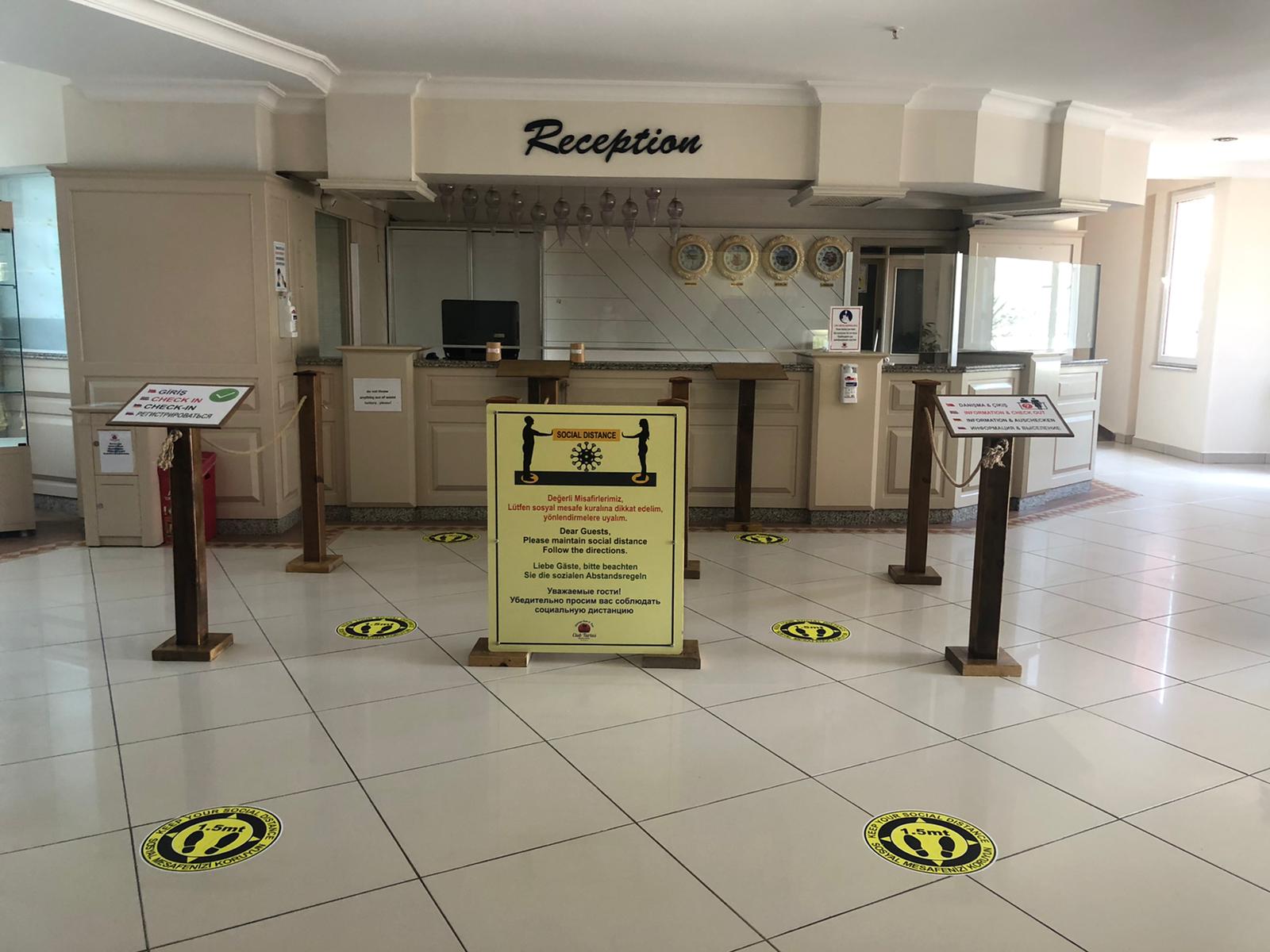 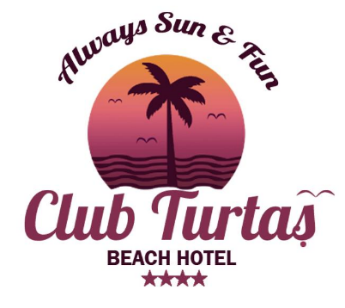 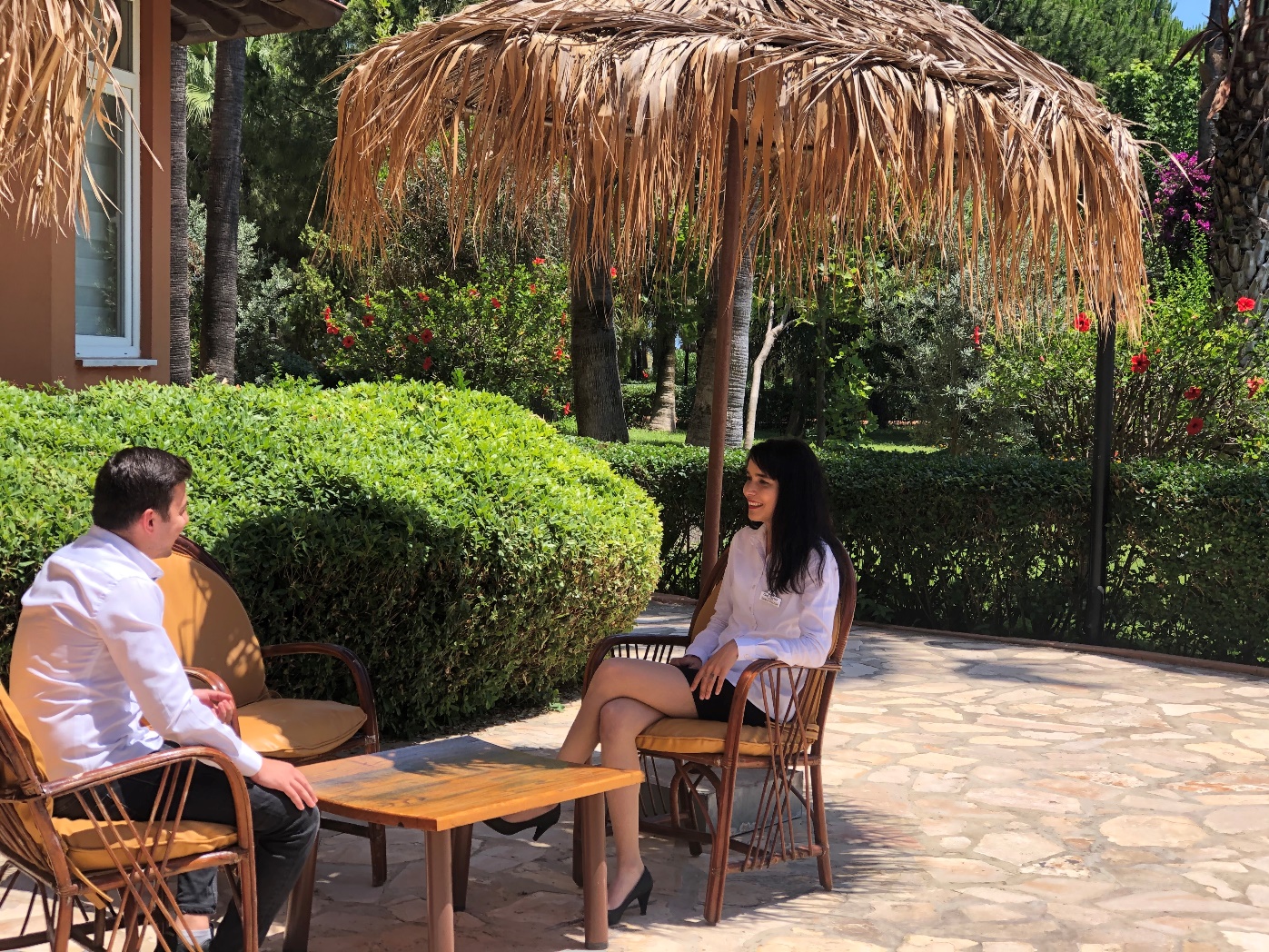 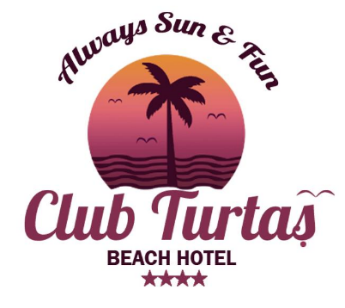 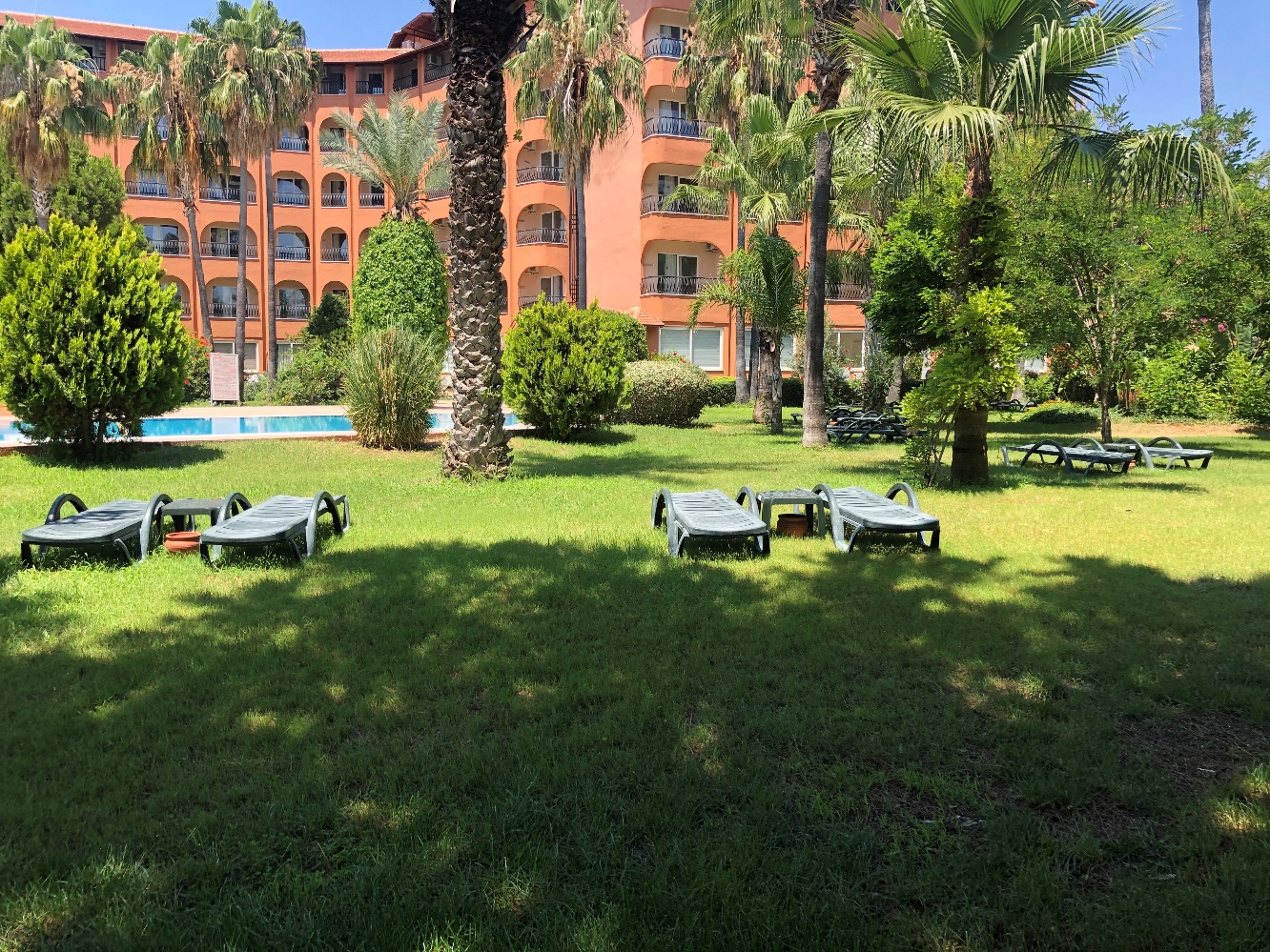 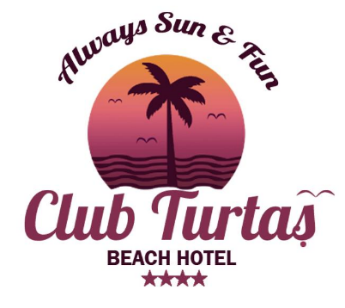 Günde 3 defa test edilen havuzlarımız, Bakanlığın yayınladığı genelge ve yönetmeliklere uygun olan PH seviyesinde tutulmaktadır.
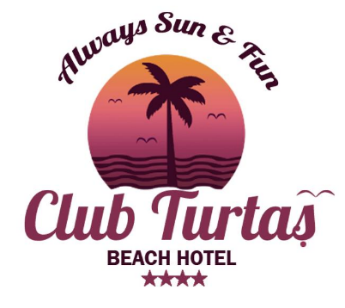 Restoran ve barlarımız sosyal mesafe kuralına uygun olarak düzenlenmiş, gerekli uyarılar ve işaretlemeler yapılmıştır. Siz değerli misafirlerimizin sosyal mesafe kurallarına uymanızı rica ederiz.
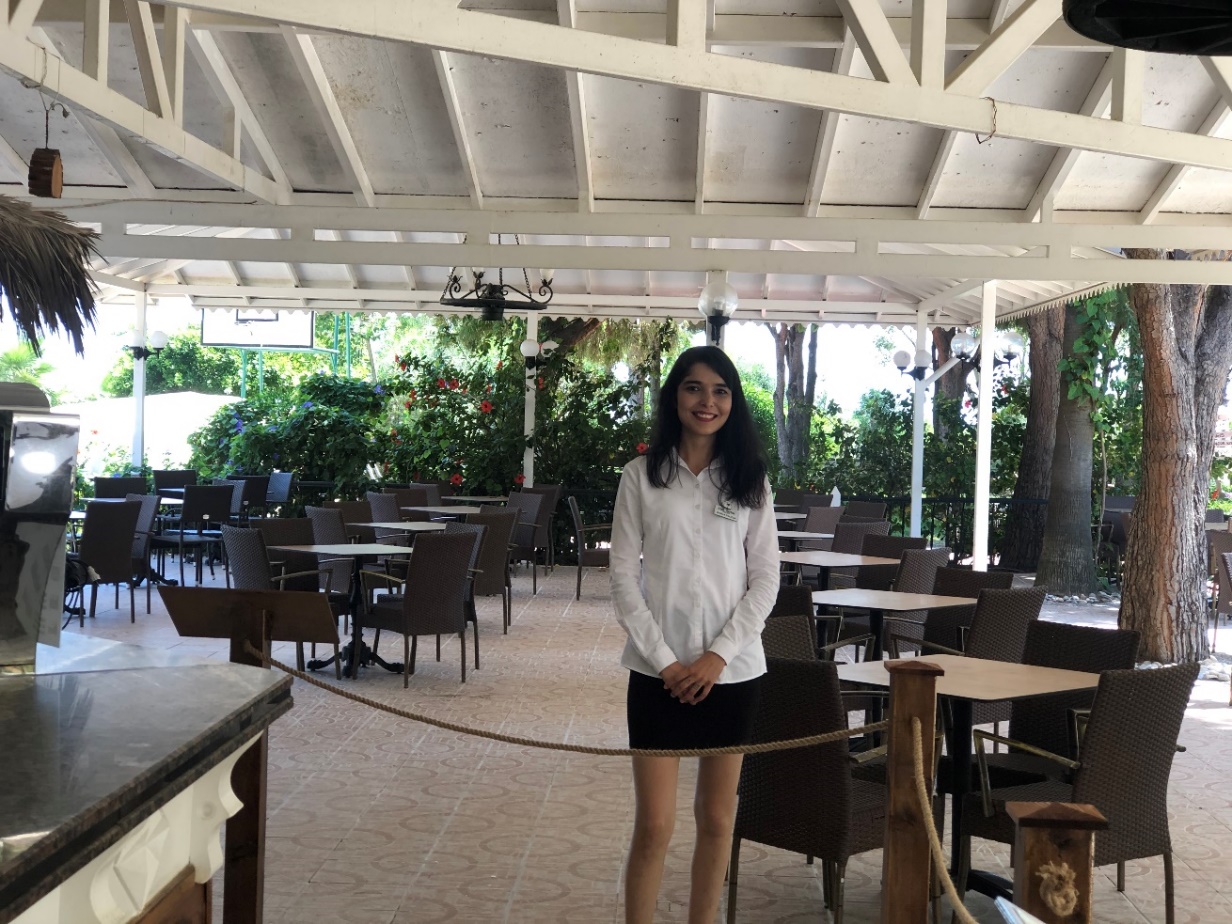 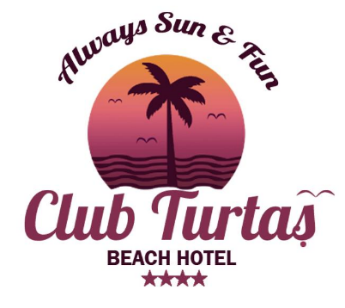 Açık büfelerimiz sosyal mesafe kurallarına uygun olarak düzenlenmiş olup dilediğiniz yiyecek ve içecekler görevli personellerimiz tarafından kapalı ünitelerden dağıtılmaktadır.
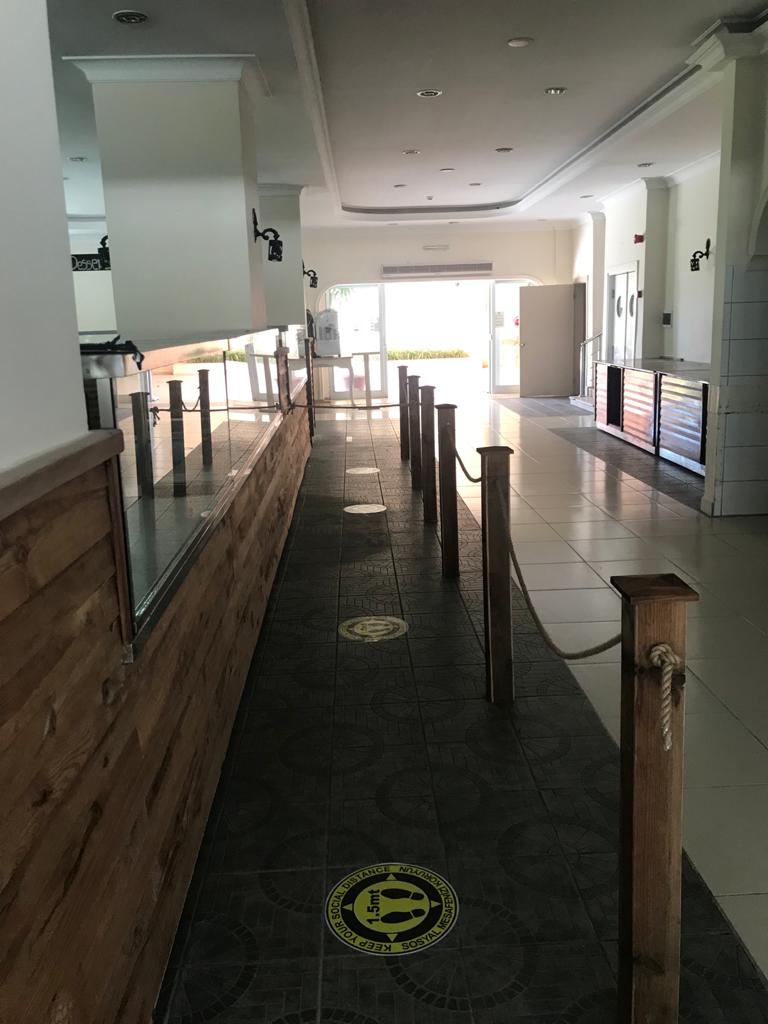 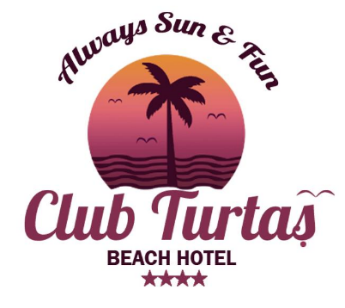 Restoranda misafirlerimizin kolay ulaşımı için dezenfeksiyon üniteleri mevcuttur.
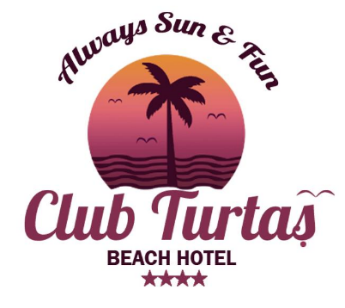 Masalar her misafir kullanımı sonrasında dezenfekte edilmektedir.
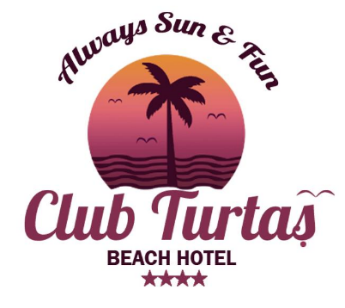 Çalışanlarımıza gerekli ekipman ve malzemeler temin edilerek Covid-19 ve hijyen konusunda eğitim verilmektedir.
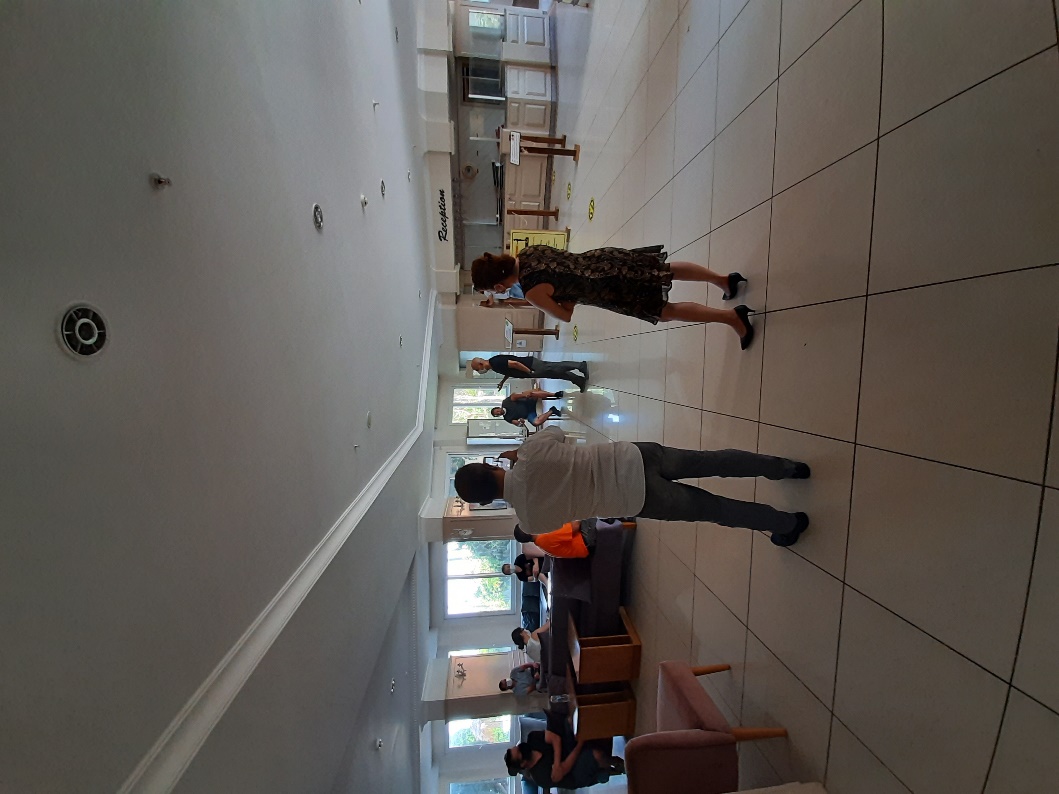 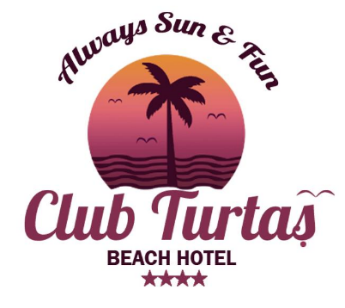 E eğitimler
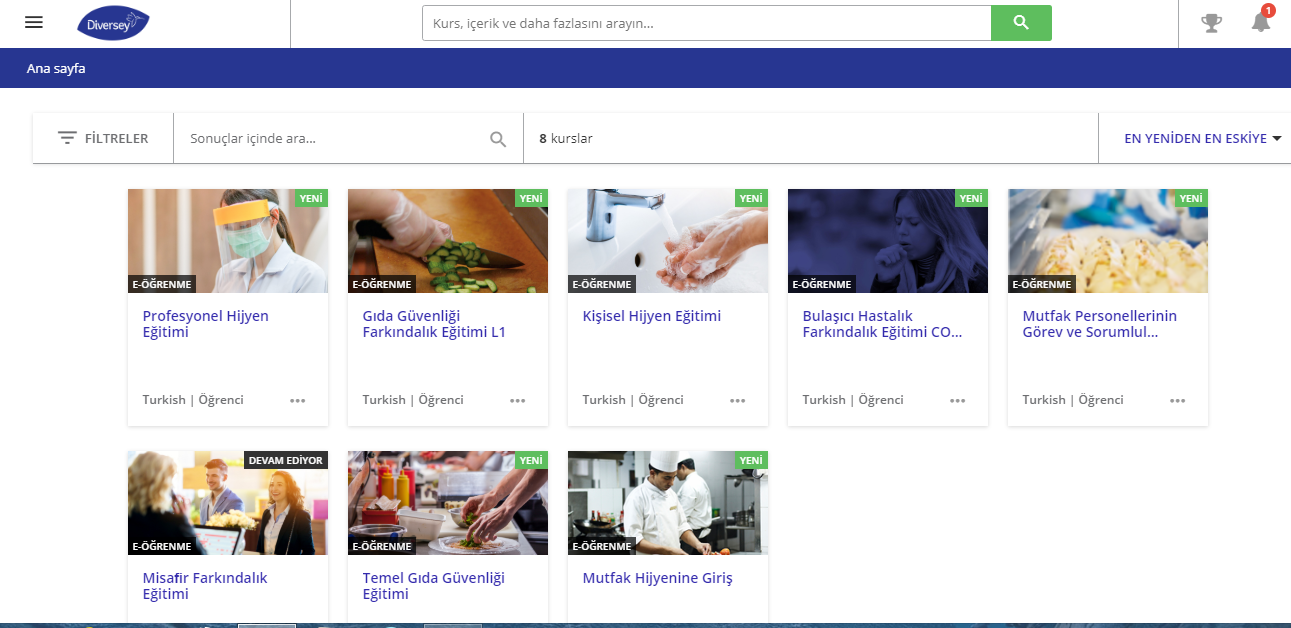 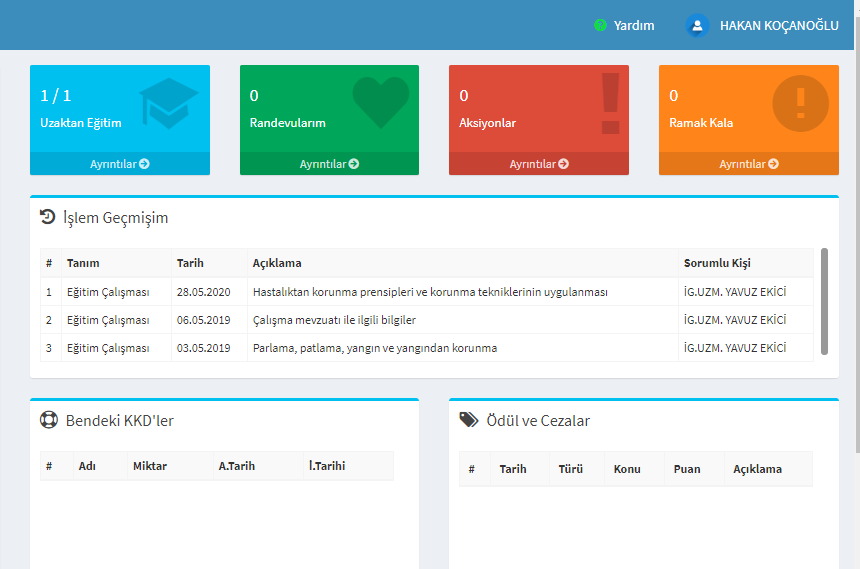 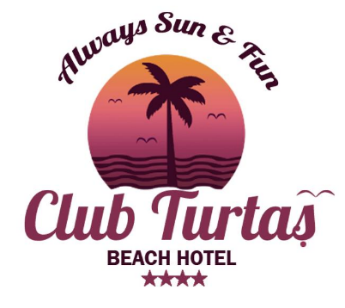 Tesise girişte veya konaklama esnasında hastalık belirtileri göstermeniz halinde (öksürme, halsizlik, yüksek ateş vs.) lütfen maskenizi takarak doktor ofisimize ya da resepsiyona başvurunuz.
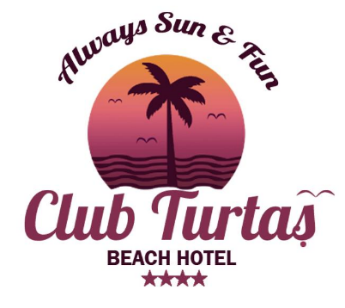 Tesisimizdeki tüm operasyonlar bağımsız dış denetçiler tarafından denetlenmektedir. Kalite Departmanımız tarafından sürekli olarak iç denetimler gerçekleştirilmektedir.
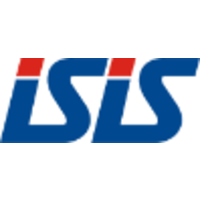 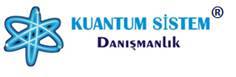 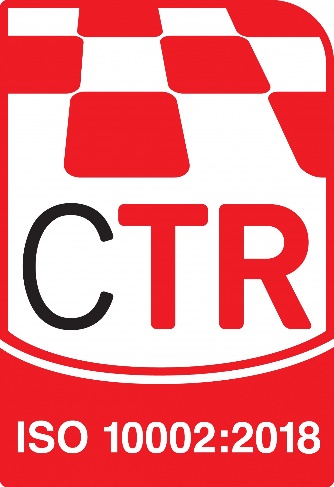 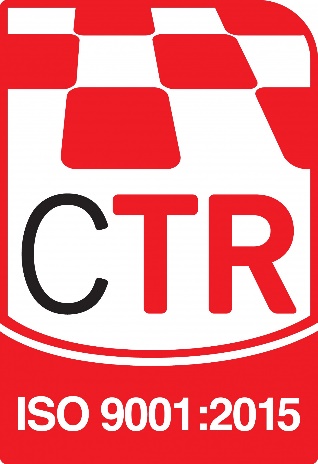 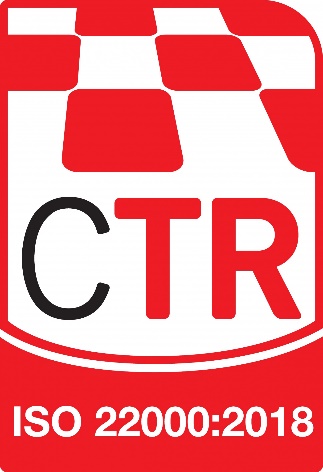 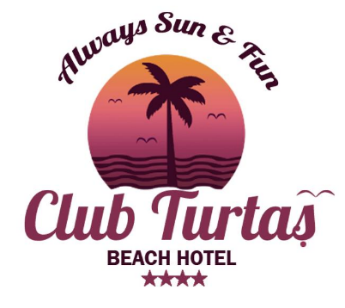 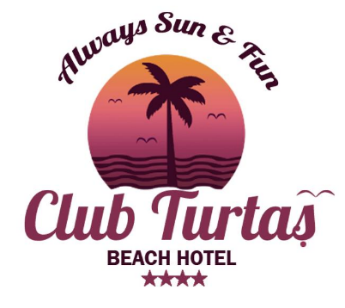